2. Netzwerktreffen
Des
Netzwerkes
ReCyrcle.Net
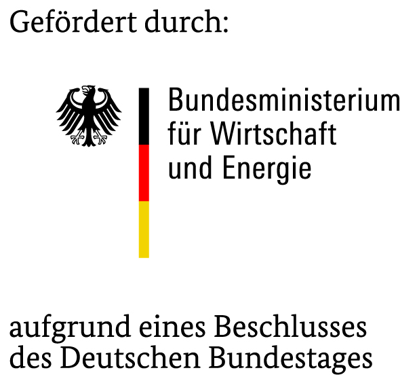 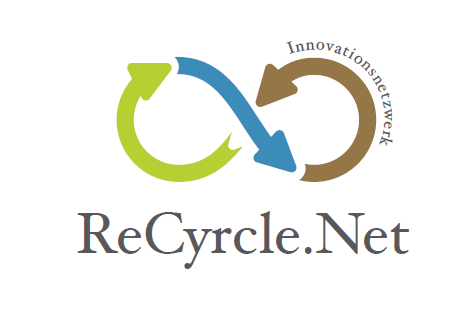 Agenda – 24.08.2021
09:30	Beginn des Netzwerktreffens
09:35	News der Netzwerkpartner
10:15 	Fachvortrag durch Nina Schmulius - Freie Autorin, Journalistin und Gründerin 
	„What a waste: Wie nachhaltiger Konsum des Recycling von Elektroschrott ankurbelt“ 
11:00	Infos zu neuen Förderausschreibungen
	Identifikation und Abstimmung bestehender und neuer Vorhaben
	Netzwerkorganisatorische Themen und Termine
12:00	Mittagspause
13:30	Betriebsführung bei der Heinrich Feess GmbH & Co. KG
	Walter Feess und Sebastian Rauscher
~15:30 	Ende der Veranstalltung
Seite 1
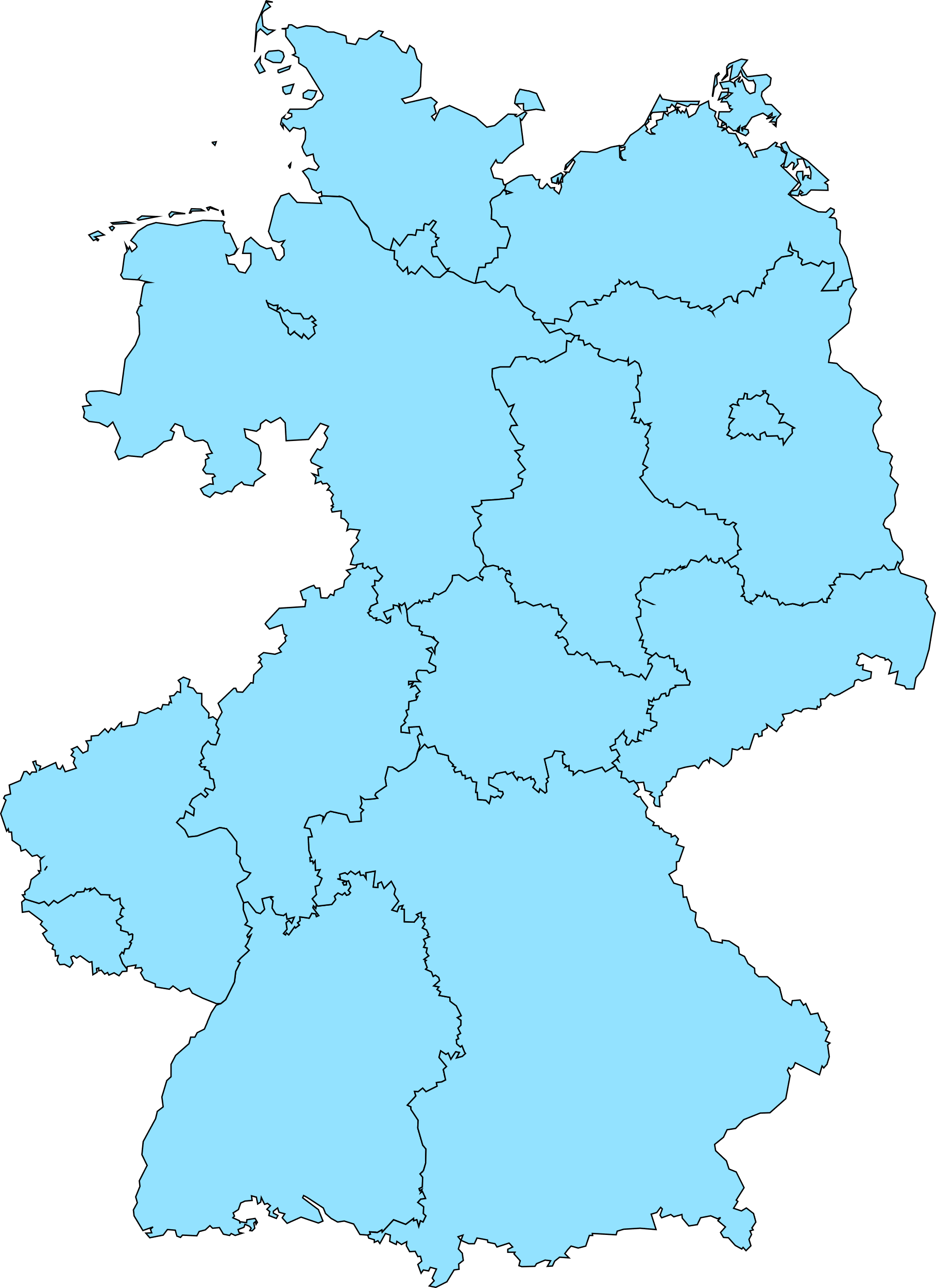 News der Partner
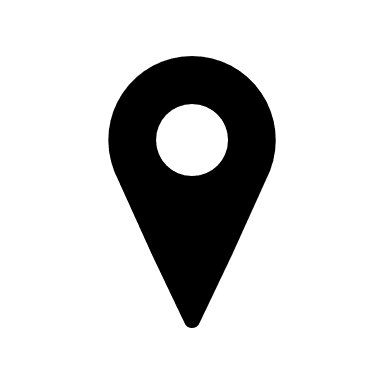 Alethia Group
Name, Position, Kerngeschäft und Kernkompetenz (FuE) des Unternehmen
Neuigkeiten im Unternehmen und der Forschung 
Ihre Erwartungen an das Netzwerktreffen
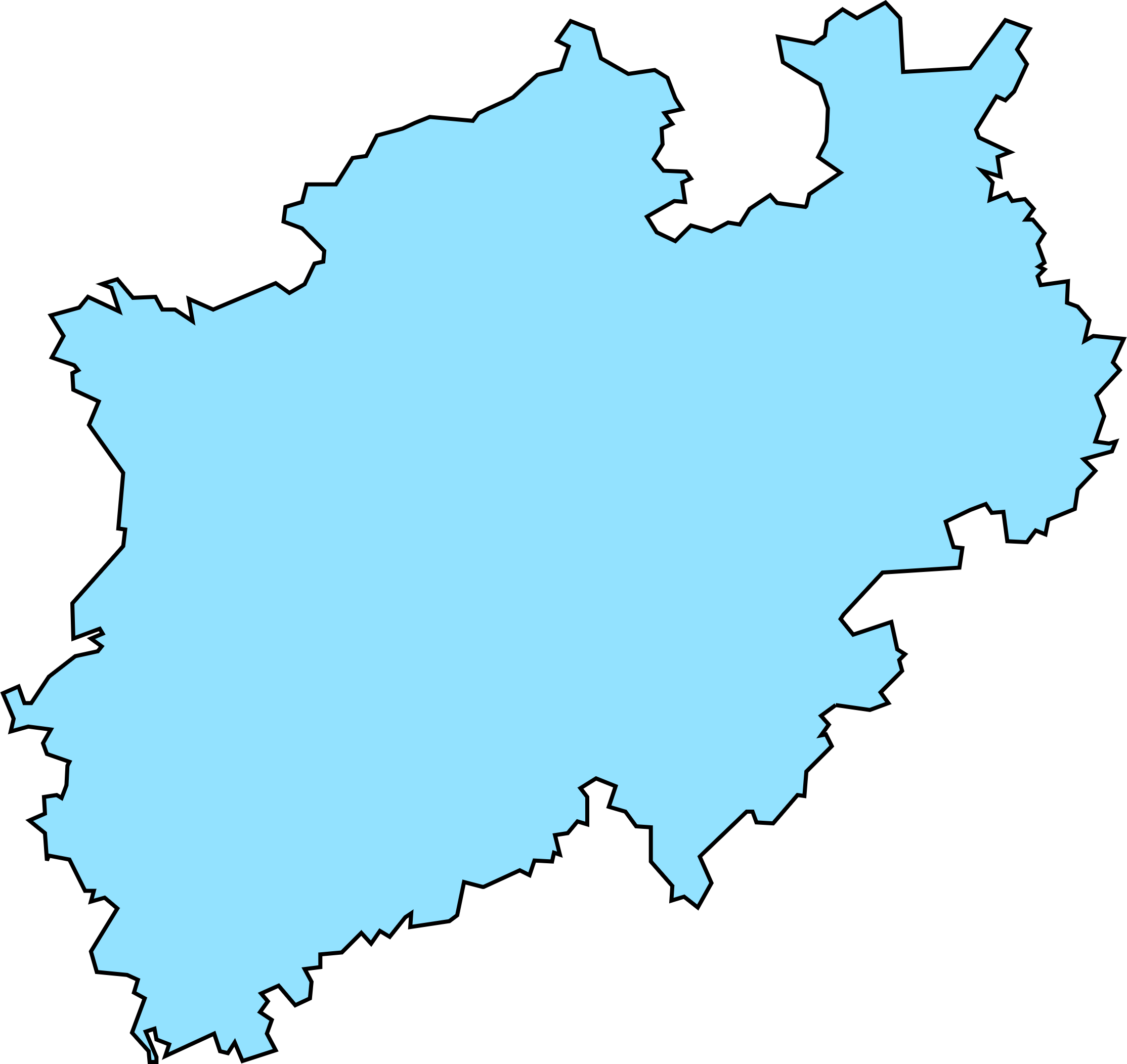 ReMetall
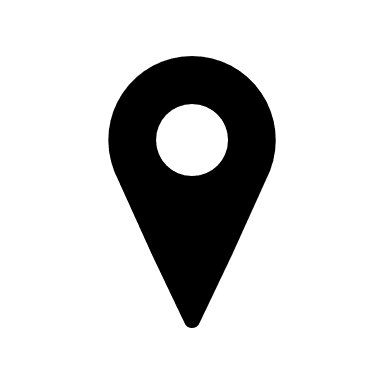 Elektrowerk Weisweiler
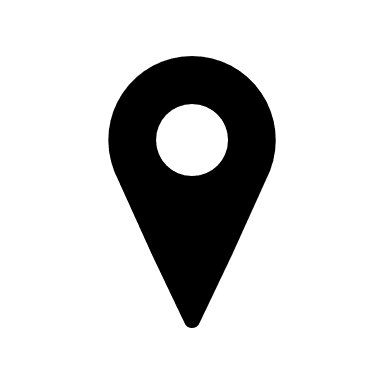 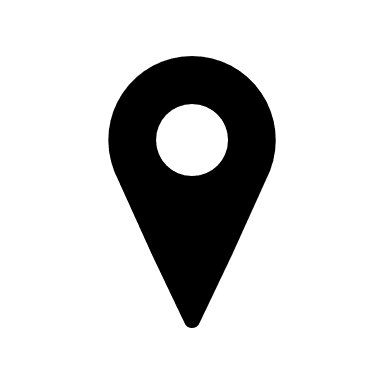 RWTH Aachen - IME, ANTS, TEER
SBKS
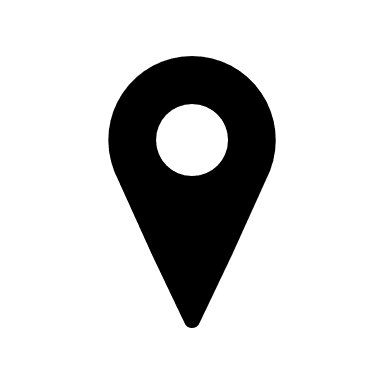 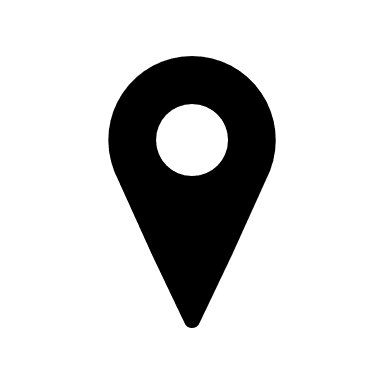 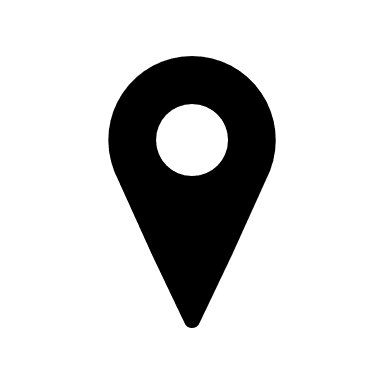 Dr. Laure
Fraunhofer IBP
Feess
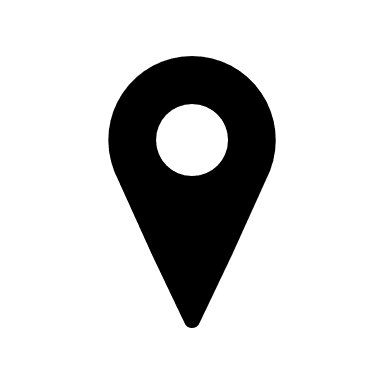 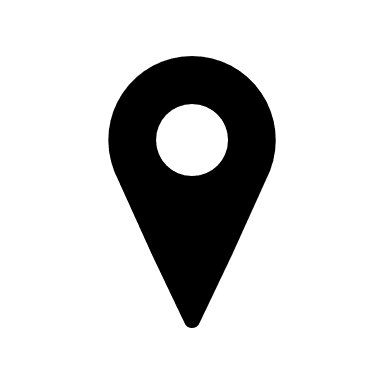 Stadler
2
Impulsvortrag
Impulsvortrag
Frau Nina Schmulius, Freie Autorin, Jornalistin und Gründerin 7479C
„What a waste: Wie nachhaltiger Konsum des Recycling von Elektroschrott ankurbelt “
Seite 3
Agenda – 24.08.2021
09:30	Beginn des Netzwerktreffens
09:35	News der Netzwerkpartner
10:15 	Fachvortrag durch Nina Schmulius	Freie Autorin und Journalistin	
	„What a waste: Wie nachhaltiger Konsum des Recycling von Elektroschrott ankurbelt“ 
11:00	Identifikation und Abstimmung bestehender und neuer Vorhaben
	Infos zu neuen Förderausschreibungen
	Netzwerkorganisatorische Themen und Termine
12:00	Mittagspause
13:30	Betriebsführung bei der Heinrich Feess GmbH & Co. KG
	Walter Feess und Sebastian Rauscher
~15:30 	Ende der Veranstalltung
Seite 4
Status der Projekte
RAPID - Mobile Messeinrichtung zur schnellen Bestimmung von mineralischen Reststoffen und Erstellung von Rohstoffsteckbriefen 
Antrag eingereicht und in Bearbeitung 

PGM-FC - Rückgewinnung der Edelmetalle aus Brennstoffzellen- und Elektrolyseurmembranen 
 Antrag eingereicht und in Bearbeitung

Vergleichmäßigung von anthropogenen Stoffströmen Phase 1
Antrag Forschungszulage in Bearbeitung 

Sensorik zur Überwachung von Stoffströmen Phase 1
Antrag Forschungszulage in Bearbeitung 

EnEWA - Optimierung der Papierproduktion durch Erschließung der Wertschöpfungsketten Altpapier aus Leichtverpackungen (LVP), Rest- (RA) & Gewerbeabfall (GA)
 Skizze erfolgreich, Antrag in Vorbereitung
Seite 5
Netzwerkausrichtung – mögliche Themen
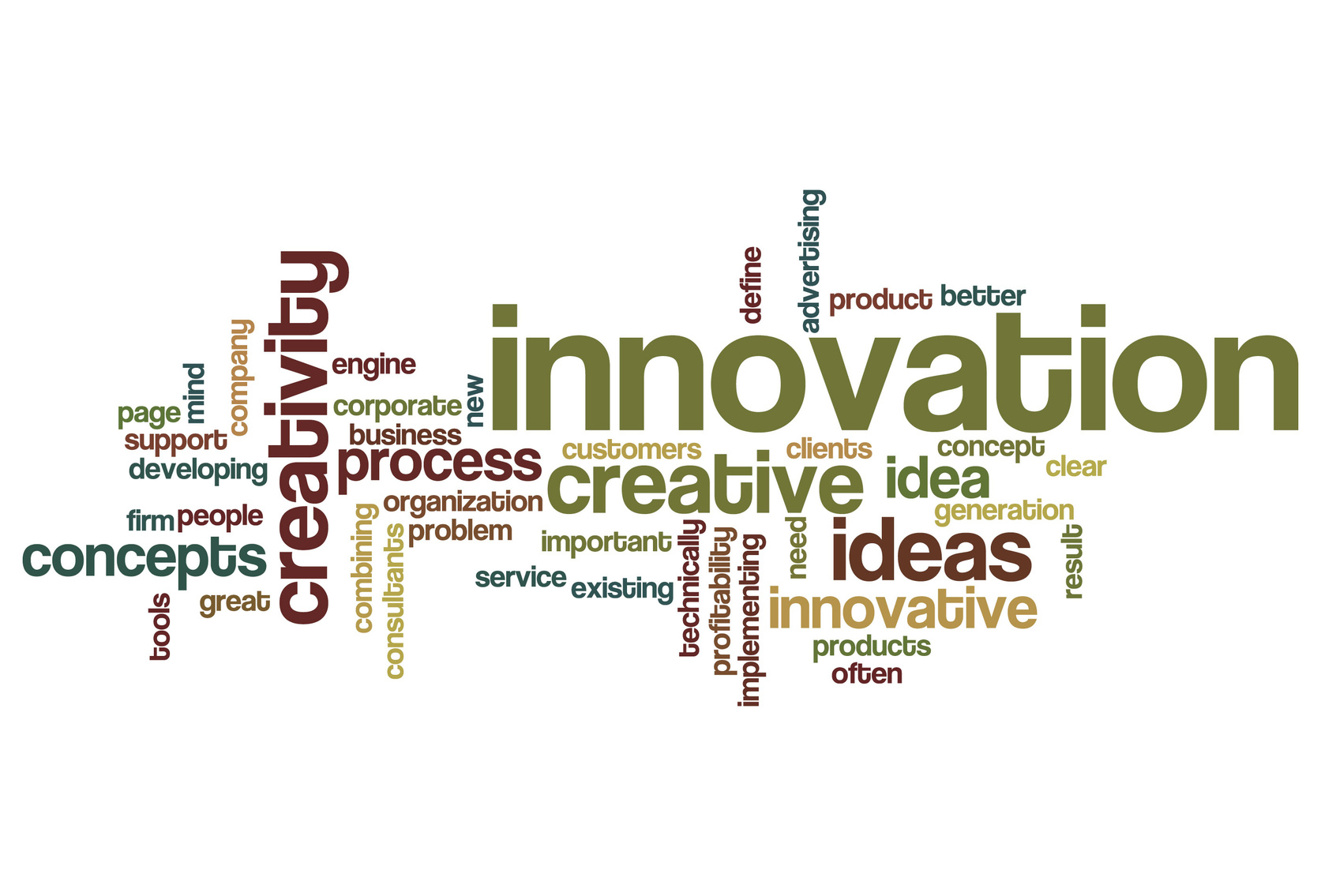 Seite 6
Netzwerkausrichtung – mögliche Themen
Projekt 1: Chemisches Recycling von verunreinigten und schadstoffbeladenen Kunststoffabfällen
Ziel: Chemisches Recycling von verunreinigten und schadstoffbeladenen Kunststoffabfällen
Wesentliche Entwicklungen sind:
die Identifikation von Kunststoffabfallströmen, die keiner hochwertigen stofflichen Verwertung zugeführt werden können

die Erprobung eines geeigneten thermischen Verfahrensschritts 

die Integration in ein entsprechendes Produktionsverfahren der chemischen bzw. Grundstoffindustrie 

die Erhöhung der Effektivität unter umfassende Betrachtung der gesamten Verfahrenskette
Seite 7
[Speaker Notes: Idee: ReMetall, SBKS, TEER]
Netzwerkausrichtung – mögliche Themen
Projekt 2: KI Analyse der Zusammensetzung von Stoffströmen
Ziel: Entwicklung eines automatischen KI gestützten Systems zur Analyse der Zusammensetzung eingehender Stoffströme in Entsorgungsanlagen
Wesentliche Entwicklungen sind:
ein automatisches, flexibel einsetzbares Datenerfassungssystem 
die Datenaufbereitung und Training der KI-Modelle zwecks Identifizierung geplanter Abfallkategorien
die Entwicklung einer echtzeitfähigen Datenübertragung und Online-Datenauswertung durch KI-Modelle 
die Integrationsmöglichkeit der Ausgabeinformationen in bestehende Yard-Managementsysteme
Seite 8
[Speaker Notes: Idee: Stadler, ANTS]
Netzwerkausrichtung – mögliche Themen
Projekt 3: EnEWA - Papier aus Leichtverpackungen, Rest- & Gewerbeabfall (in Antragstellung)
Ziel: Optimierung der Papierproduktion durch Erschließung der Wertschöpfungsketten Altpapier aus Leichtverpackungen (LVP), Rest- (RA) & Gewerbeabfall (GA)
Wesentliche Entwicklungen sind: 
eine geeignete maschinelle Sortiertechnik, um Papierprodukte aus den oben genannten Abfallströmen zu selektieren und für eine Aufbereitung zugänglich zu machen. 
die Auflösung und Trennung der Fasermaterialien von Fremdstoffen
die Gewährleistung einer geringen Keimbelastung durch Hygienisierung mittels thermisch-mechanischen Prozessstufen in Aufbereitungsanlagen
Seite 9
[Speaker Notes: Idee: Stadler, ANTS]
Netzwerkausrichtung – mögliche Themen
Projekt 4: CRMs aus Hochleistungsplasmaverfahren
Ziel: Gewinnung von Titan / CRMs / seltenen Erden mittels Hochleistungsplasmaverfahren
Wesentliche Entwicklungen sind: 
Reduktion im Wasserstoffplasma zur Gewinnung seltener Erden

Minimierung des Gehaltes an störenden Fremdstoffen

Optimierung des Energieaufwandes

Anpassung an die spezifischen Charakteristika und Empfindlichkeiten der Materialien
Seite 10
[Speaker Notes: Idee: Dr. Laure]
Netzwerkausrichtung – mögliche Themen
Projekt 5: Vergleichmäßigung von anthropogenen Stoffströmen 
Ziel: Vergleichmäßigung von anthropogenen Stoffströmen in Trennanlagen zur Reduktion von Eigenschaftsänderungen der Ströme 
Wesentliche Entwicklungen sind: 
die Entwicklung einer nachrüstbaren Technik mit kompakter Bauweise zur Vergleichmäßigung von Volumenströmen 
eine signifikante Einengung von Bandbreiten in Volumenströmen
eine Messtechnik zur sicheren Überwachung von Volumenströmen bzw. zur Prozesssteuerung wie etwa 3D-Lasertriangulation
die Entwicklung einer Lösung im Maßstab 1:1 und Validierung in realen Einsatzfällen
Seite 11
[Speaker Notes: Idee: Stadler, ANTS]
Netzwerkausrichtung – mögliche Themen
Projekt 7: Selektive Goldrückgewinnung aus Elektronikschrott
Ziel: Vollständige und selektive Goldlösung mit weniger Verlusten und reduzierten Kapitalbindungskosten
Wesentliche Entwicklungen sind: 
Entwicklung eines stabilen Prozesses zur Goldextraktion hinsichtlich Reaktionskomplexität
Optimierung der Laugungsparameter für Thiosulfat
Reduzierung des initial hohen Reagenzienverbrauchs
Wirtschaftlichkeit nachweisen
Seite 12
[Speaker Notes: Idee: Stadler, ANTS]
Netzwerkausrichtung – mögliche Themen
Projekt 13: Integration von Dämmstoffen in den Materialkreislauf
Ziel: Gebräuchliche Dämmstoffplatten mit Schadstoffen für eine möglichst hochwertigen Verwendung nutzbar machen
Wesentliche Entwicklungen sind: 
Trennen bzw. Aufbereiten von Dämmstoffe aus Bauabfällen
Entwicklung einer Recyclingmethode in Hinblick auf kritische Flammschutzmittel 
Entwicklung von Verfahren zur Nutzung der behandelten Polymere
Seite 13
[Speaker Notes: Idee: Stadler, ANTS]
Netzwerkausrichtung – mögliche Themen
Projekt 19: Sensorik zur Aufarbeitung von Bauabfällen
Ziel: Anlage zur Aufarbeitung und Trennung von Bauabfällen z.B. nach Materialien und Größe durch Sensorlösungen 
Wesentliche Entwicklungen sind: 
Entwicklung von Sensorlösungen und Software 
Umsetzung der Sensortechnik im Anlagenbau
Aufbereitung und Recycling von realen Bauabfällen in Hinblick auf neue Produkte und/oder spezifische Störstoffe z.B. Gips
Seite 14
[Speaker Notes: Letzter Satz ist Voraussetzung für hohe Marktdurchdringung]
Netzwerkausrichtung – mögliche Themen
Seite 15
Förderinfos
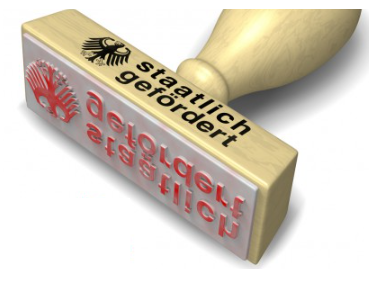 Seite 16
© EurA AG     30.10.2018
[Speaker Notes: Wenig Neues wegen Haushaltsproblematik]
DBU: Ressourceneffizienz
DBU – Förderthema 7
Ressourceneffizienz durch innovative Produktionsprozesse, Werkstoffe und Oberflächentechnologien
-“- zur Verminderung des Ressourcenverbrauchs bei Herstellung / Nutzung
 -“- zur Vermeidung / Substitution schädlicher Stoffe / Emission
 die Ressourceneffizienz bei rohstoffintensiven Anwendungen in der gesamten Wertschöpfungskette zu steigern
 Ersetzen knapper oder problematischer Stoffe durch unproblematische Materialien (CRM)

Einreichungsfrist: offen
2-stufiges Verfahren
Förderquote individuell ca. 50%
Projektvolumen: offen
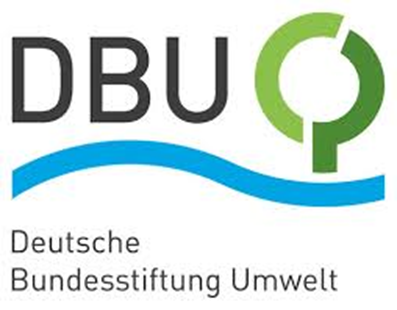 Seite 17
BMBF/PTJ: KMU-innovativ
KMU-innovativ
Themengebiete: Elektroniksysteme, Materialforschung, Biotechnologie, Zivile Sicherheit, Informations- und Kommunikationstechnologie, Medizintechnik, Photonik, Produktionsforschung, Ressourceneffizienz und Klimaschutz
Antragsverfahren: Zweistufig (Skizze + Antrag)  
Zuwendungsempfänger: KMUs mit <250 MA, ≤50 Mio. € Umsatz oder ≤43 Mio. € Bilanz, Hochschulen, Großunternehmen (als Projektpartner) 	
Förderfähige Kosten: Personalkosten, Gemeinkosten, Materialkosten, Fremdleistungen 
Förderquote: 50% (+10% KMU-Bonus) 
Projektvolumen: bis zu 2 Mio. €
Einreichfristen: 15. April und 15. Oktober
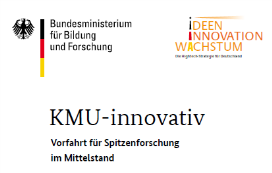 Seite 18
BMWi: Zim-Programm
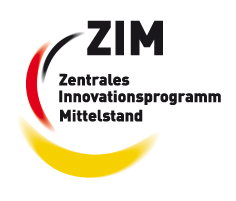 Zentrales Innovationsprogramm Mittelstand
gute Fördermodalitäten, Erfolgschancen & rasche Rückmeldung
reine Förderung der Personalkosten + 100% Gemeinkostenzuschlag
Fremdleistungen bis max. 25% des Projektvolumens
25-60% Förderquote je nach Antragsteller (Partner, Größe etc.)
Fördervolumen bis 540.000 € - Zuschuss max. 220.000 € - offene Einreichung

Optional für KMUs: Nutzung eines goINNO-Gutscheins
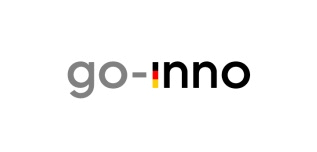 Digital GreenTech
Digital GreenTech – Umwelttechnik trifft Digitalisierung
inhaltlicher Fokus auf Anwendungen von KI in der Umwelttechnik für einen nachhaltigere Nutzung von Ressource etc. 
keine Begrenzung der Unternehmensgröße
Laufzeit 2-3 Jahre 
max. 50% Förderquote (+ ggf. Zuschläge)
Gefördert werden projektbezogenen Personal-, Reise- und Sachaufwand Unteraufträge sowie für Geräteinvestitionen
Gemeinkosten pauschaliert 100%
zweistufig angelegt; Skizze bis 31.10.2022
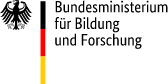 Seite 20
Förderung EU – Green Deal
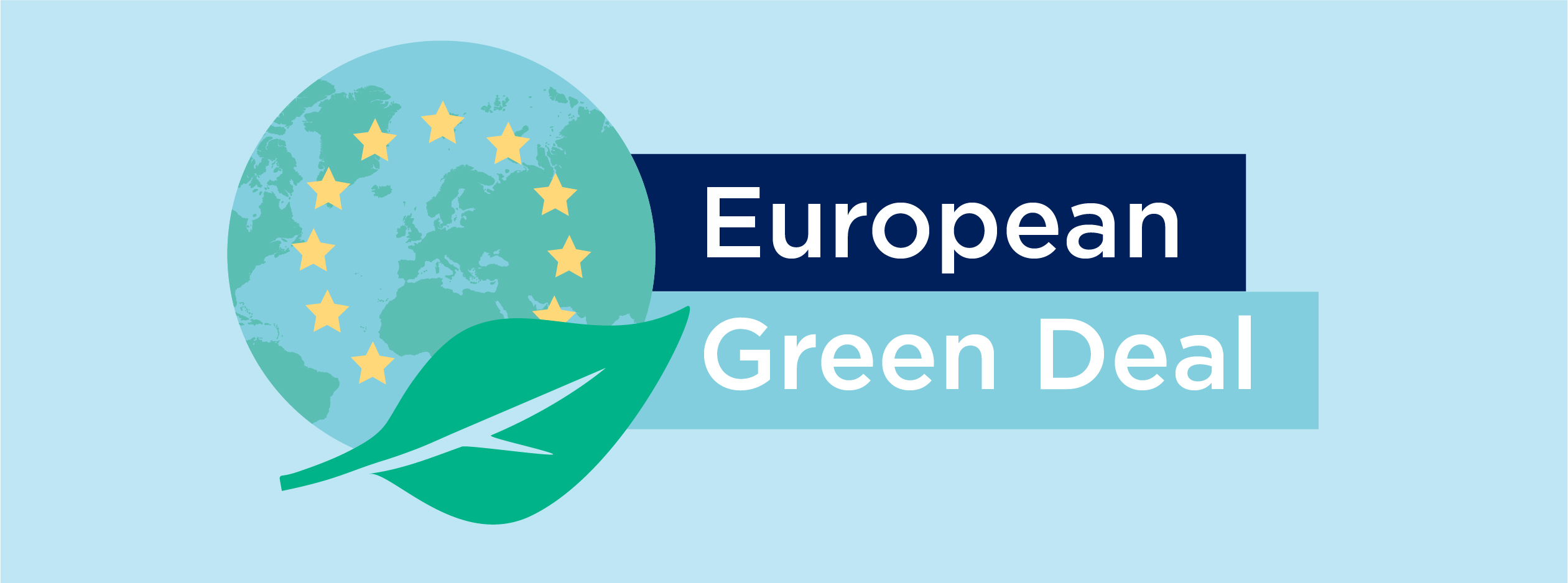 AI, Data and Robotics for the Green Deal
Thema: Innovative AI, data and robotics solutions for resource 
    optimisation and minimisation of waste in any type of sector 

EIC Accelerator Challenge – Green Deal innovations for the Economic Recovery
Thema: Transitioning of industry to a clean and/or circular economy (including waste prevention and/or recycling)
Eine Verknüpfung zu diesen Themen verbessert die Förderchance: Low carbon industries or Batteries and other energy storage systems

Developing climate-neutral and circular raw materials
Scale up promising raw materials recycling from end-of-life products technologies and urban mines, including efficient sorting technologies for separation and recycling.
Develop demonstration pilot showing that raw materials can be produced in an innovative and sustainable way in order to make sure that research and innovation end up on the market
Seite 21
Forschungszulage
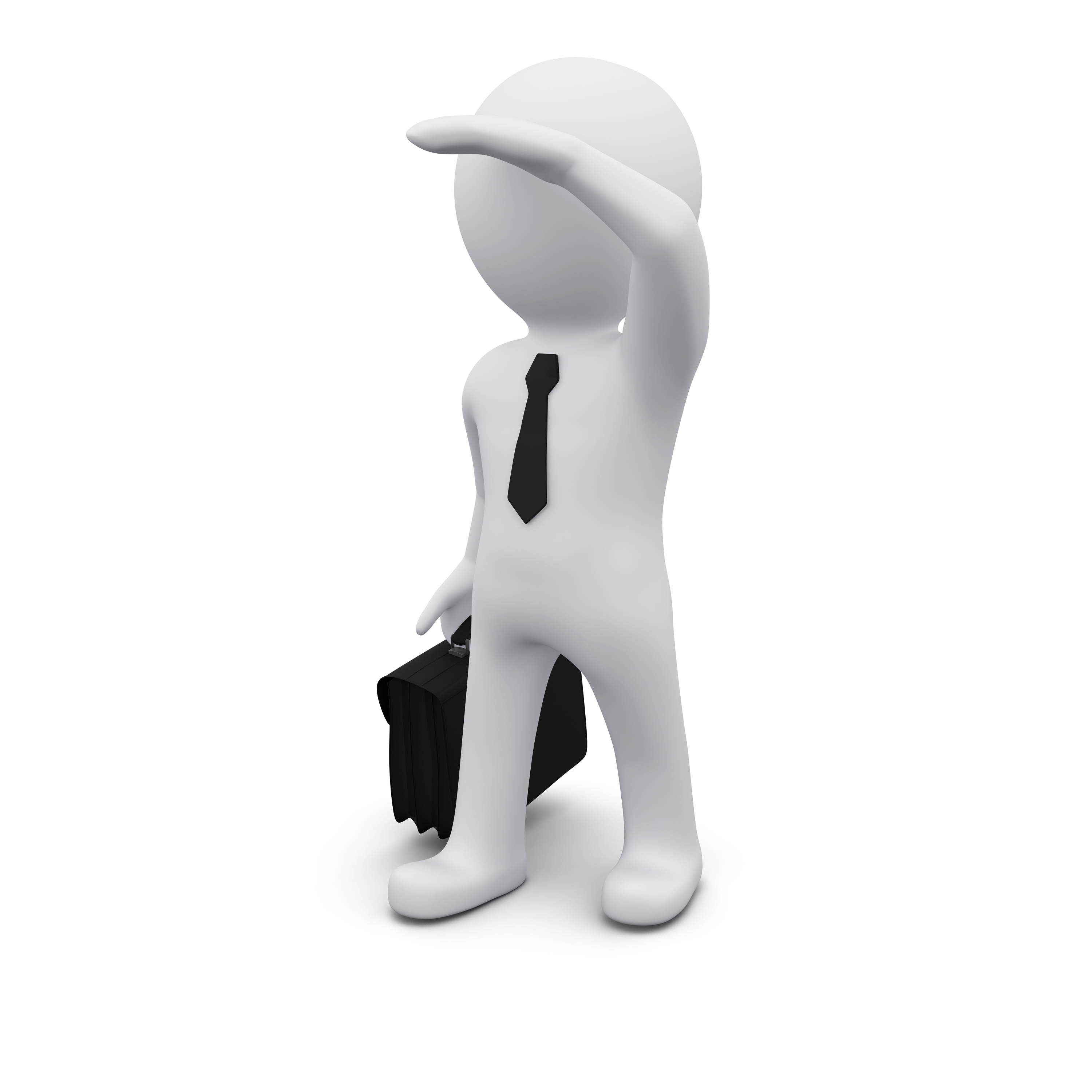 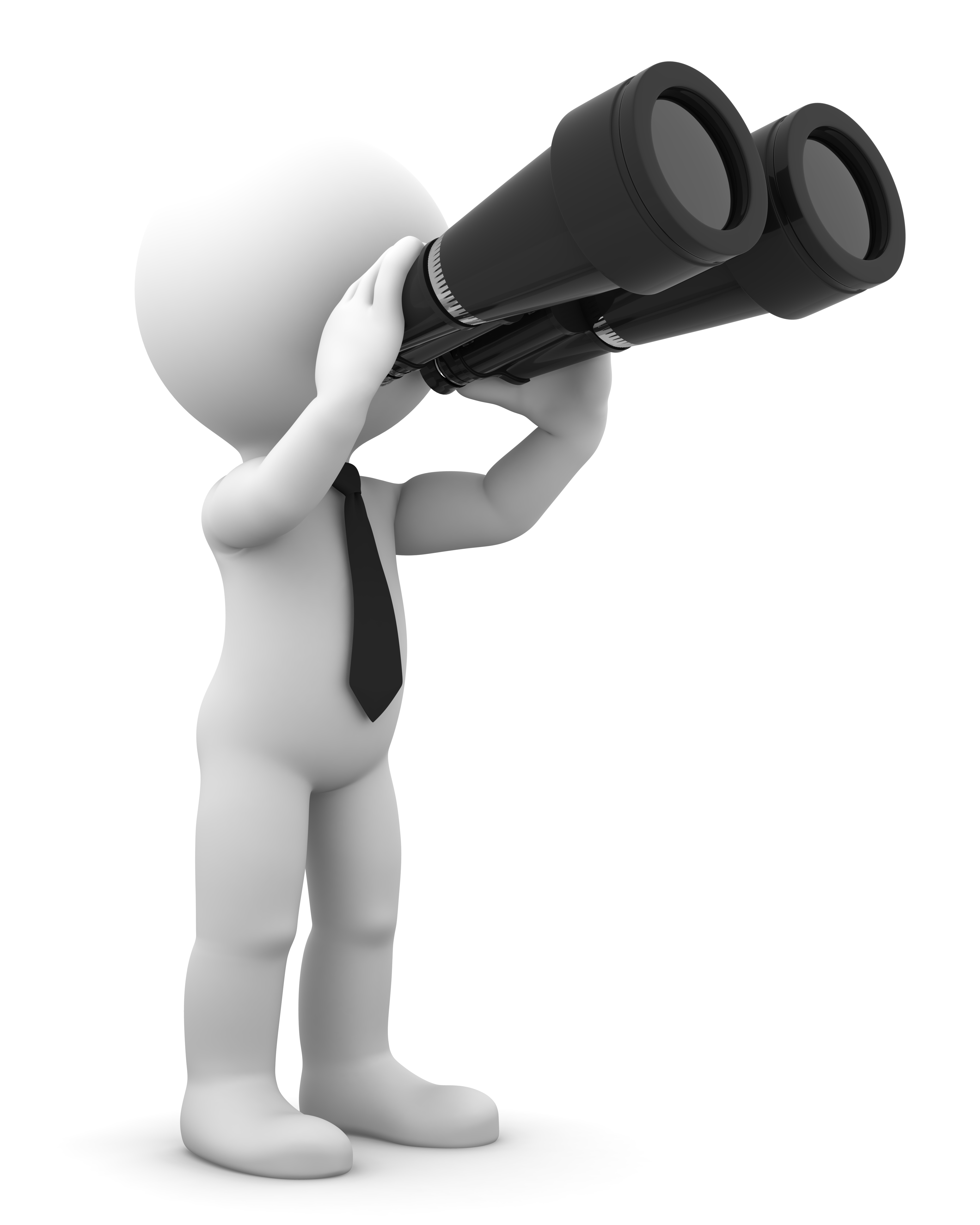 aktuell
Ab 01.01.2020
Möglichkeit:
Vorausschauende Analyse und Beantragung der Projektförderung
Analyse Mitarbeiterkapazität
Rückwirkende Beantragung der Forschungszulage für 
FuE-Projekte, die nach dem 01.01.2020 gestartet sind
Förderfähige Kosten: Personalkosten mit Arbeitgeberanteil
Förderquote: 25 %
Maximale förderfähige Kosten: 4 Mio. € pro Wirtschaftsjahr
Seite 22
© EurA AG
Rheinisches Revier
Ökologische Innovationen für den Bau gesucht:

Produkte und Lösungen für kreislaufgerechtes
Bauen will das ReBAU-Projekt Anfang des kommenden Jahres bei der ReBAU-Messe präsentieren
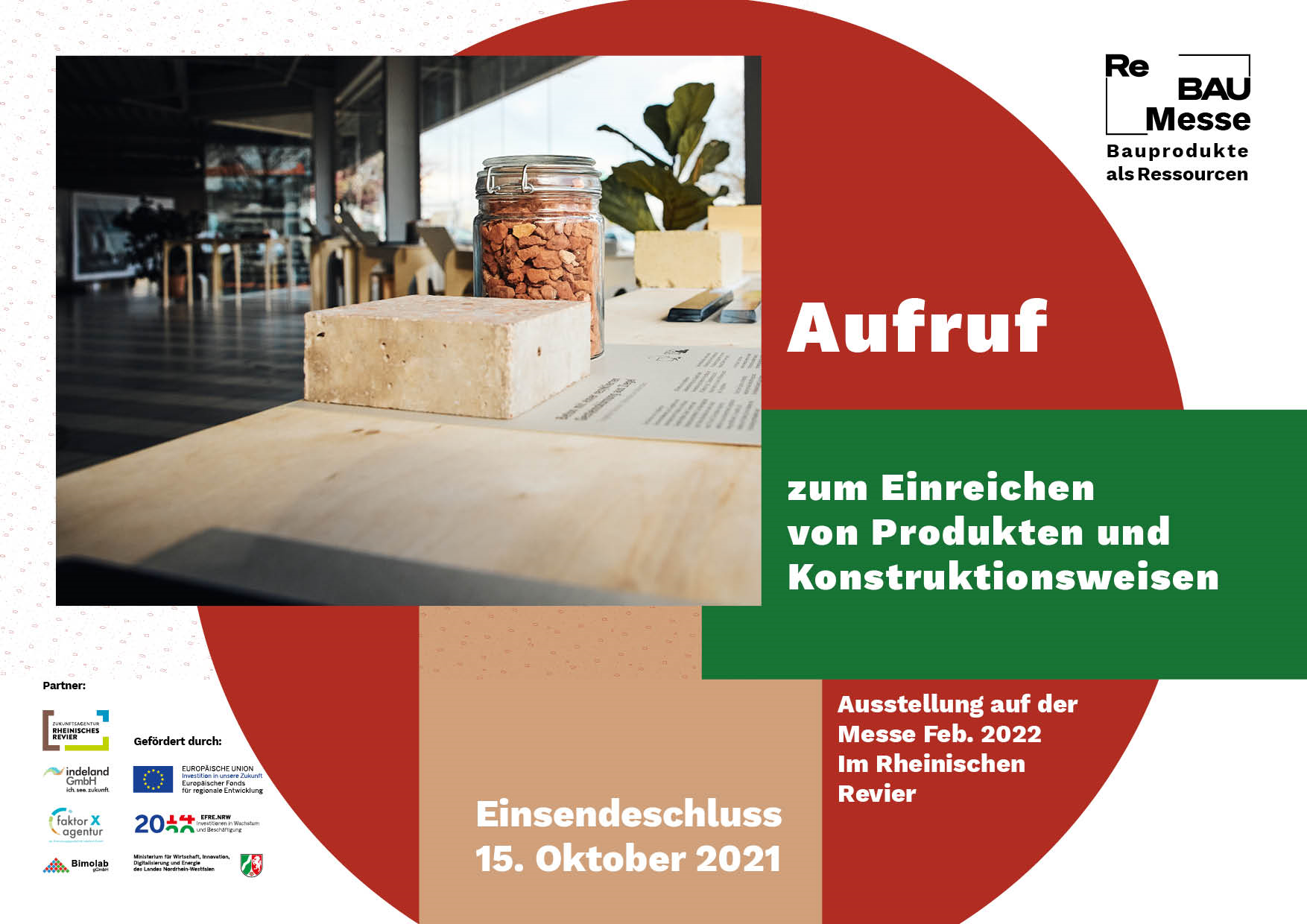 Seite 23
[Speaker Notes: Ausschreibung zu einem Wettbewerb. Erfolgreiche UN werden zur Messe eingeladen und erhalten eine ökologische Bilanzierung ihres Produktes. Aber kann Tür für weitere Förderung im Rheinischen Revier öffnen. Hier innovative Bauprojekte, die Absatz für Recyclingstoffe sein könne. Zudem Recyclinganlage (z.B. bei altem Kraftwerk geplant). Hier auch Ansatzpunkte für Anlagenbau (aber das dauert noch was)]
ESA Technology Broker Germany
Spark Funding in Deutschland
Challenge:		Technologie Transfer aus der Raumfahrt in die Nicht-Raumfahrt
Zielsetzung:	Technologietransfer-Projekte, die eine Anschubfinanzierung während 			der ersten Anpassungs- oder Prototyping-Phase benötigen 
Zielgruppen:	Unternehmen, mit Schwerpunkt auf KMU und Start-ups, sowie 				Forschungseinrichtungen und Universitäten
Budget:		80,000 € (60,000€ Förderung & 20,000€ Eigenmittel/Sachleistungen)
Dauer:		bis zu 12 Monate (50% Vorschuss / 50% Abschlusszahlung)
Bewerbung:	Offener Aufruf & Antragsvorlagen
Start:		Frist der ersten Evaluierungsrunde endet am 04.10.2021 (24:00 Uhr);
Your Business
Powerd by space
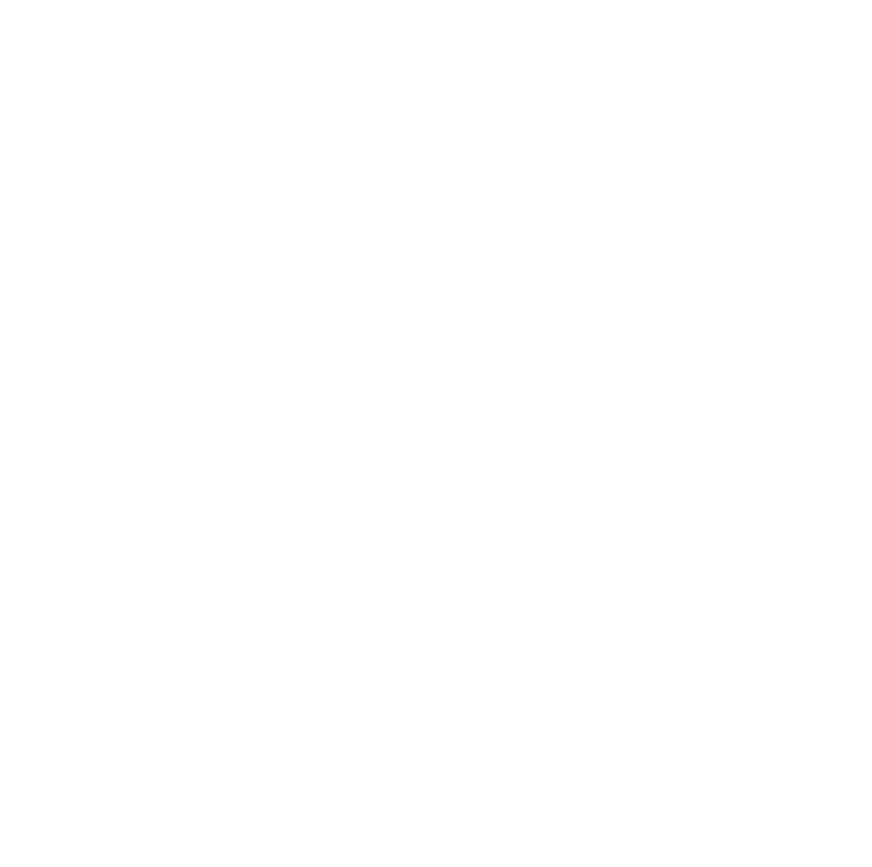 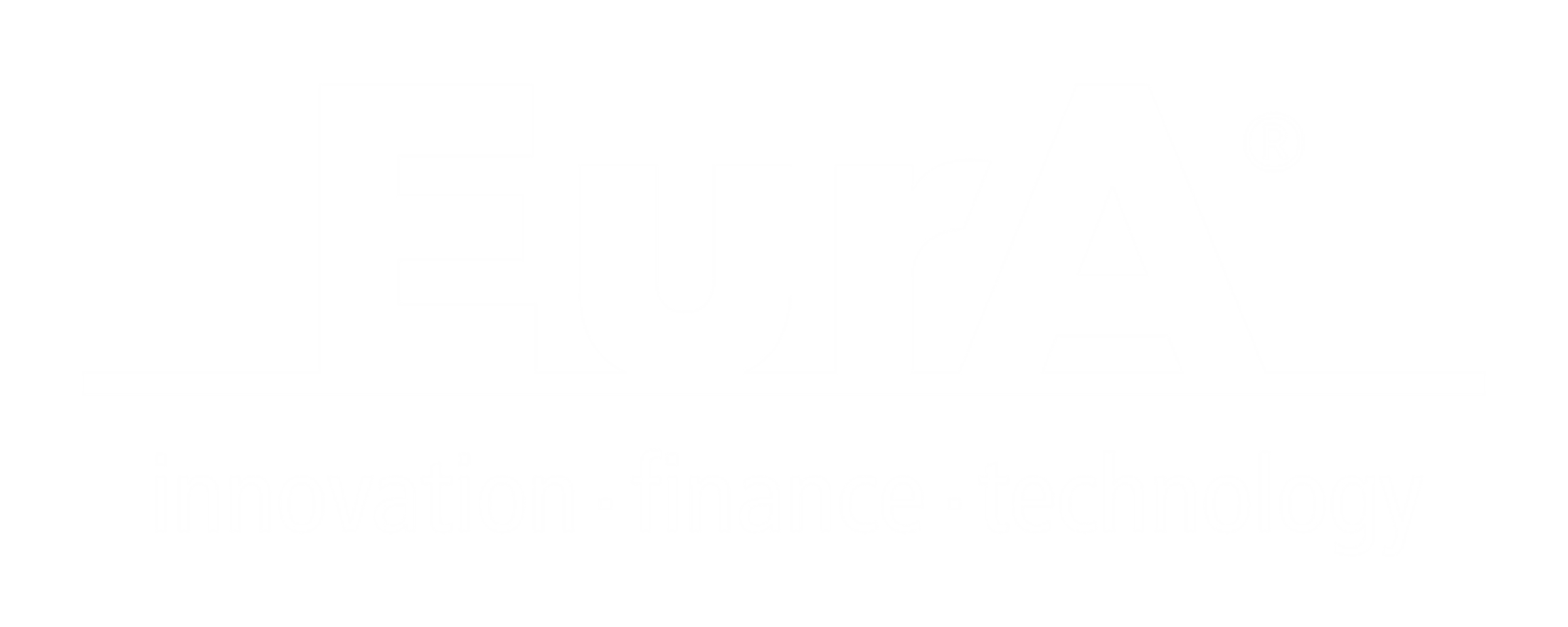 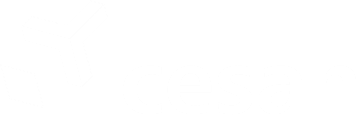 Die Flyer sind fertig
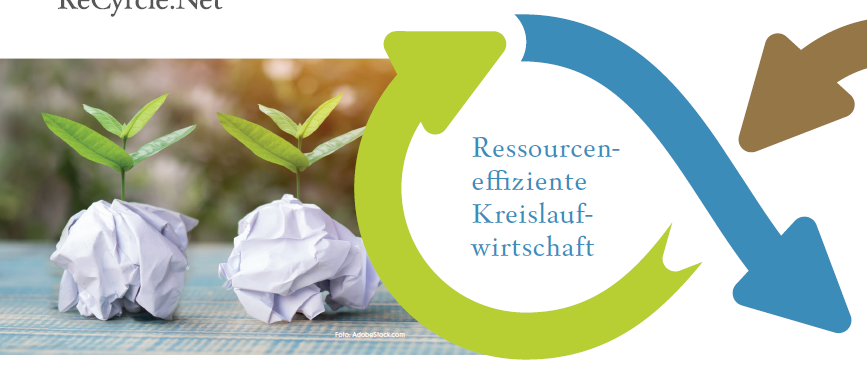 Seite 25
NW-organisatorische Themen & Termine
Regeln des Netzwerks – Phase II
Phase II benötigt einen erneuten Antrag zur Förderung (Erstellung durch EurA)
zudem werden nochmals die Anlagen 8 & 9 sowie ein Kooperationsvertrag benötigt
Bitte prüfen Sie die erhaltene Kooperationsvereinbarung und teilen Sie uns Änderungswünsche bis zu 30.09.2021 mit. Zum nächsten Netzwerktreffen (Oktober/November) sollte eine Version zur Unterschrift vorliegen
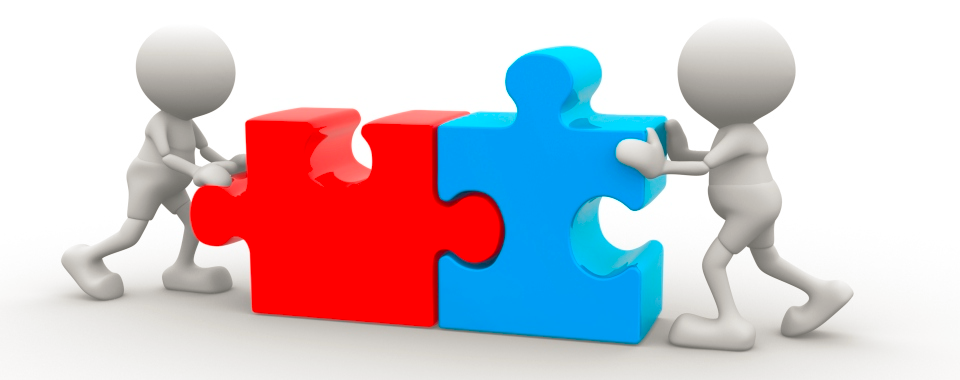 Seite 26
Weitere Vorgehensweise und Termine
Seite 27
Agenda – 24.08.2021
09:30	Beginn des Netzwerktreffens
09:35	News der Netzwerkpartner
10:15 	Fachvortrag durch Nina Schmulius	Freie Autorin und Journalistin	
	„What a waste: Wie nachhaltiger Konsum des Recycling von Elektroschrott ankurbelt“ 
11:00	Infos zu neuen Förderausschreibungen
	Identifikation und Abstimmung bestehender und neuer Vorhaben
	Netzwerkorganisatorische Themen und Termine
12:00	Mittagspause
13:30	Betriebsführung bei der Heinrich Feess GmbH & Co. KG
	Walter Feess und Sebastian Rauscher
~15:30 	Ende der Veranstalltung
Seite 28
Impulsvortrag
Betriebsführung mit 
Walter Feess und Sebastian Rauscher

K³ - Kompetenzzentrum Kreislaufwirtschaft
Heinrich Feess GmbH & Co. KG
Seite 29
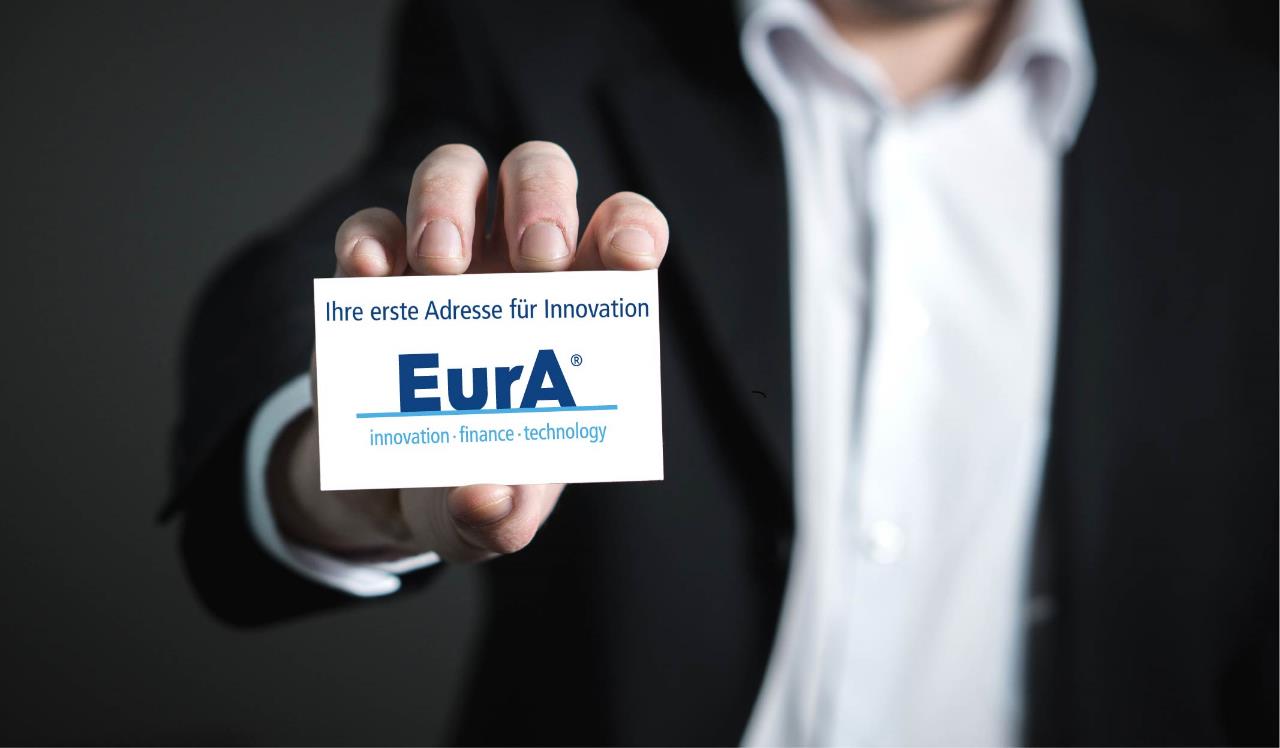 EurA AG
Dennewartstraße 25-27
52068 Aachen
T +49 241 963-1213
F +49 241 963-1214
christoph.koepke@eura-ag.de
www.eura-ag.de

Christoph Köpke
Benedikt Perniok
30